Transcription and Translation
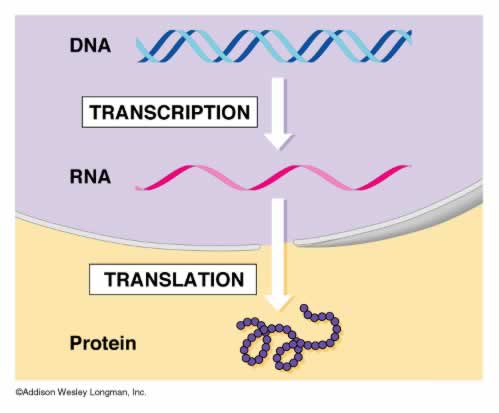 Essential Question- How is information moved between nucleic acids and proteins?
Transcription is…
The process of how a section of DNA is copied into the complimentary sequence of RNA
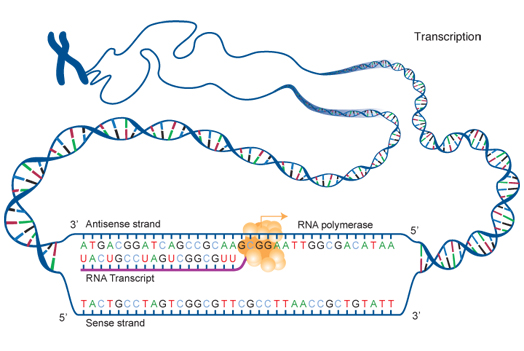 1st step of gene expression (turning DNA sequence into functional molecules)
Occurs in the nucleus of eukaryotes
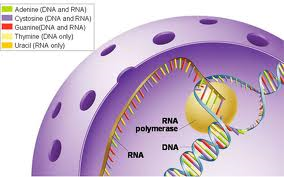 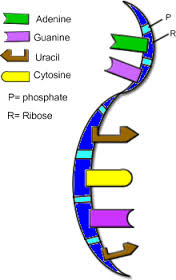 Messenger RNA (mRNA) -  Short pieces of RNA that carry messages from 
the DNA to the rest of the cell, instructions for making proteins
Ribosomal RNA (rRNA) - make up ribosomes, the organelle that 
synthesizes proteins
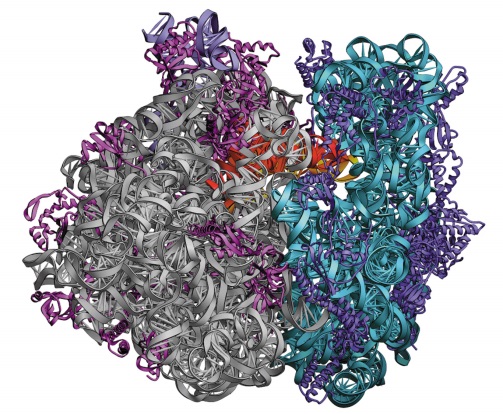 ­­­­­­­Transfer RNA (tRNA) - transfers the amino acids to the ribosomes
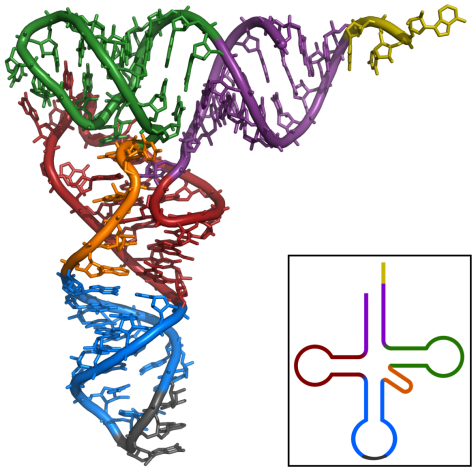 RNA is made by RNA polymerase that links together nucleotides AND opens the DNA helix
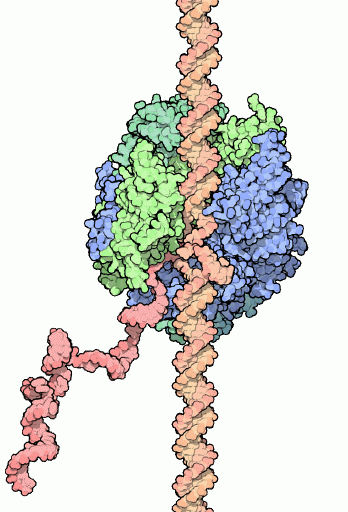 Steps of Transcription
Initiation- RNA polymerase binds to and opens the DNA
Elongation- RNA strand is made
Termination- RNA polymerase comes off the DNA and the DNA helix closes

These are the same steps as DNA replication
Promoter region- Area of DNA that RNA polymerase attaches to
RNA polymerase binds to the promoter on the DNA strand and opens DNA double helix
RNA polymerase makes new RNA strand in the 5’→3’
Template strand- DNA strand used as a pattern for RNA synthesis
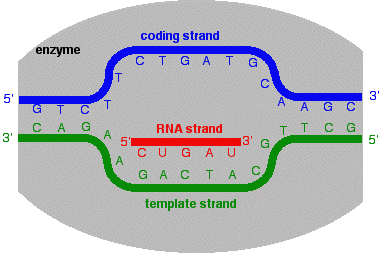 At the end of transcription, mRNA moves from the nucleus to the cytoplasm
Translation occurs at a ribosome and makes a new protein
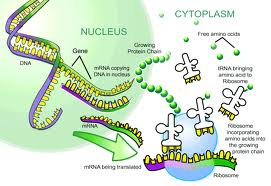 RNA molecule is released by RNA polymerase and moves to the cytoplasm
RNA polymerase comes off the DNA
DNA double helix closes
Cytoplasm
Regulation of Transcription
Promoter Strength- Some promoters are more attractive to RNA polymerase and produce more DNA
Activators-  Proteins bind to the promoter region of DNA and recruit RNA polymerase faster
Repressors - Proteins bind to promoter on DNA and stop the enzyme from starting transcription
Translation
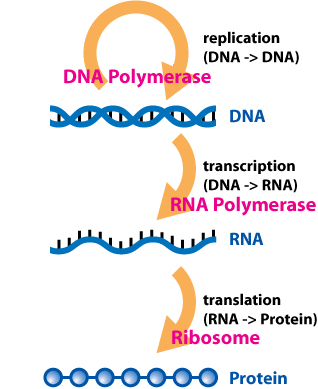 The process of ribosomes decoding an mRNA molecule to make a specific protein
Codon- 3 bases that code for an amino acid on an mRNA
tRNA (transfer RNA) – RNA molecule that brings free amino acids to the ribosome
Anticodon- 3 bases on the tRNA which pairs with the mRNA temporarily
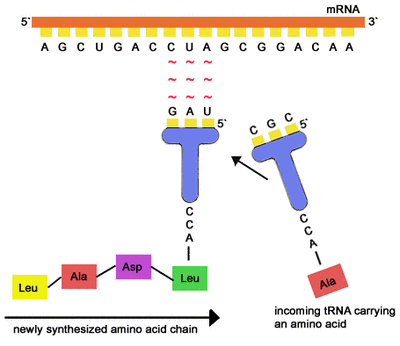 Steps of Translation
1. mRNA moves through the ribosome
2. tRNA with the complimentary anticodon binds to the mRNA codon
3. Ribosome links together the amino acids and releases the empty tRNA
4. Ribosome moves over 3 bases
(Steps 2-4 repeat until entire mRNA sequence has been read)
5. When the ribosome reaches a stop codon, the new protein is released and the ribosome releases the mRNA
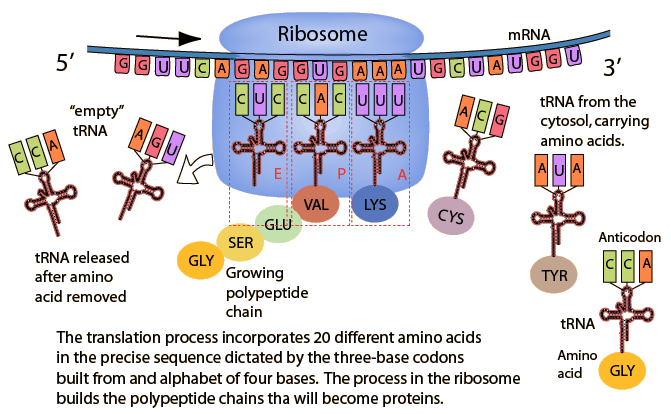 How many codons are there?
4
=
4
4
x
x
64 possible different codons
61 codons for amino acids and 3 stop codons
Most amino acids have several codons
Remember- There are 20 different amino acids!
Using a codon chart
2. Find the column for the second base of the codon
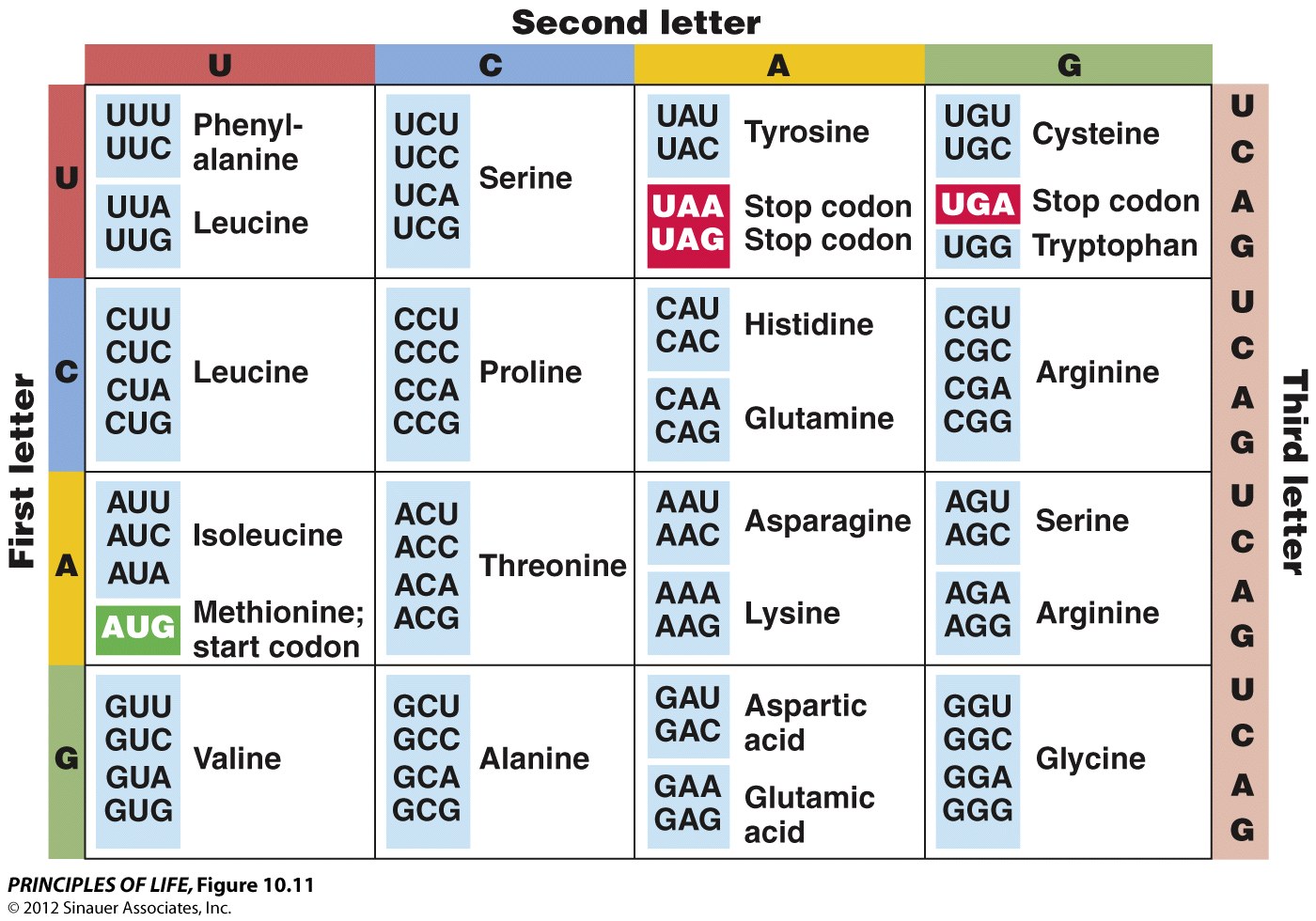 1. Find the row for the first base of the codon
3. Find the row for the third base of the codon
Example: AGU
makes serine
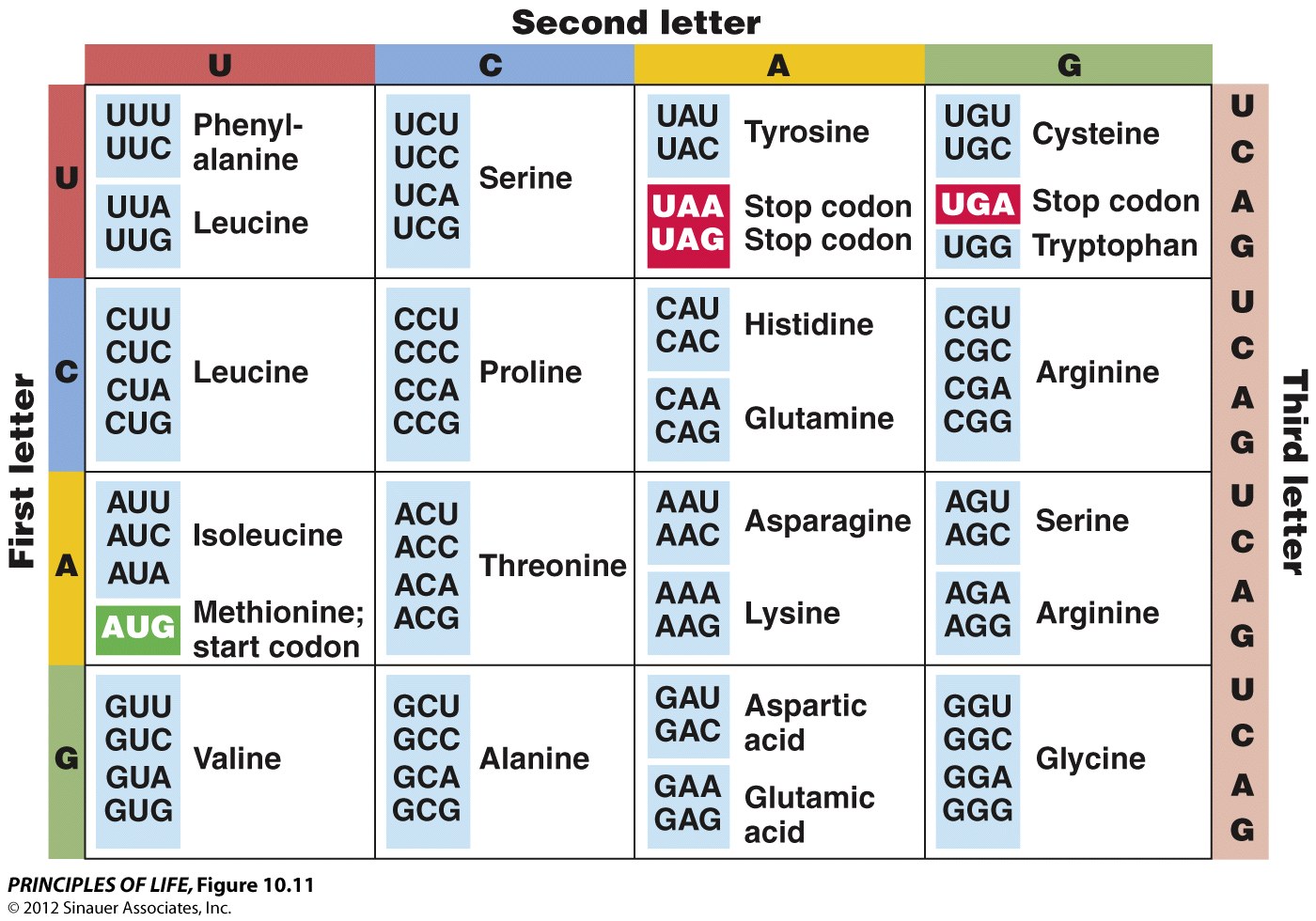 DNA Sequence- TAC GGG CTA ACG ATC      Write the complimentary RNA sequence.
RNA Sequence- AUG CCC GAU UGC UAG      Determine the protein sequence.
Protein Sequence- ___________  ___________  ____________  _____________
Methionine        Proline             Aspartic Acid      Cysteine